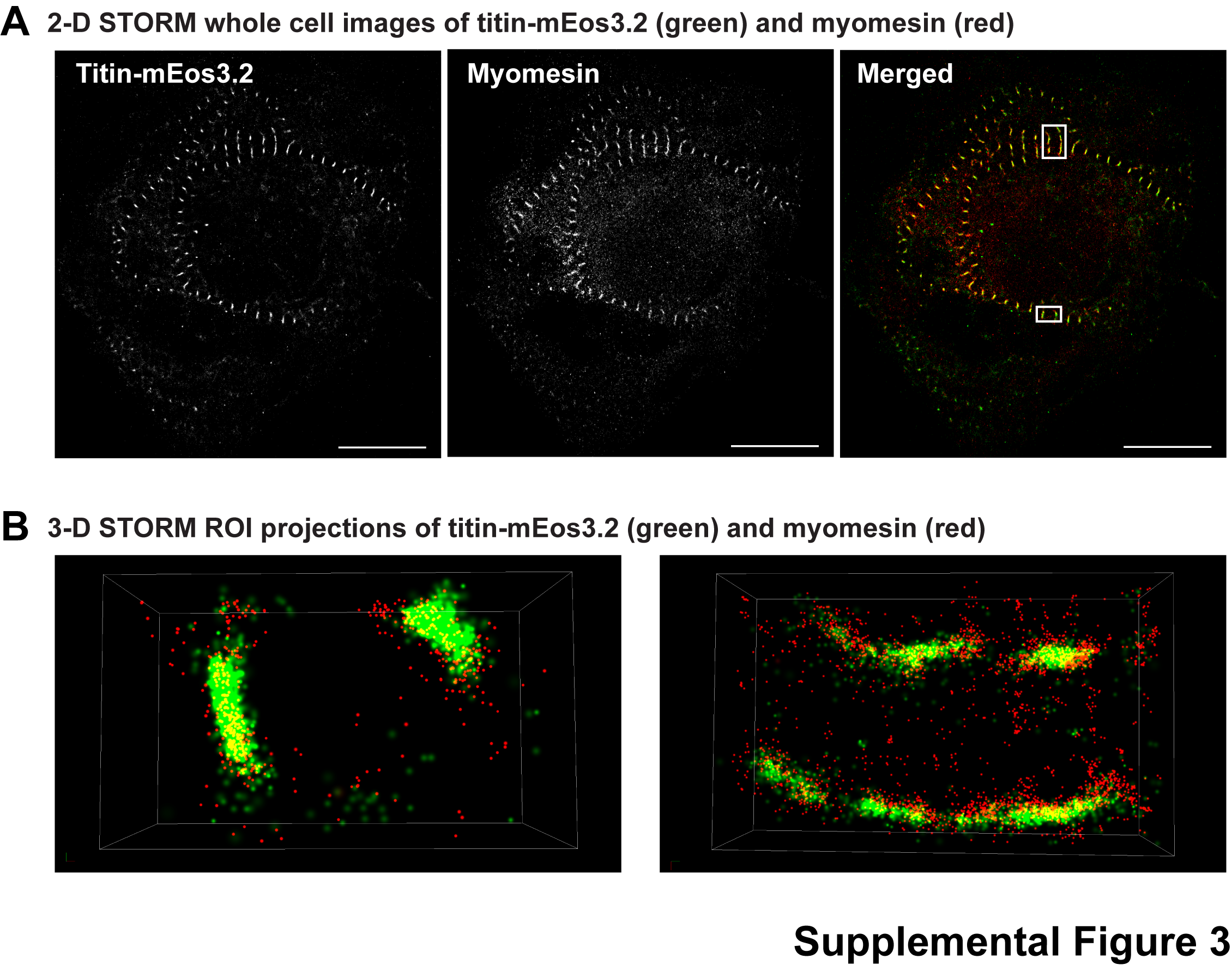 [Speaker Notes: Supporting Figure 3. Titin-mEos3.2 and myomesin colocalize at the M-band in hiPSC-CMs.

Day 30 titin-mEos3.2 hiPSC-CMs were fixed and immunostained for M-band protein, myomesin. Green, titin-mEos3.2; red, myomesin. A) Whole Cell 2-D STORM images of titin-mEos3.2 (left panel), myomesin (middle panel), and merged images (right panel). Scale bar is 10μm. B) 3-D STORM projections of regions of interest (ROIs corresponding to the boxed areas in the right panel of A) spanning two neighboring sarcomeric M-bands.]